Cell Structure and Vocabulary
1/8/13
Standard 7.1 All living organisms are composed of cells, from just one to many trillions, whose details usually are visible through a microscope
Review
What is a cell?
The basic units of structure and function in living things

What are the organelles of a cell?
Nucleus
Mitochondria
Endoplasmic Reticulum
Ribosomes
Golgi body
Vacuole
Lysosomes
Chloroplasts (Plants)
Cytoplasm
Chloroplasts
Chloroplasts capture energy from sunlight and use it to produce food

Think Photosynthesis

Chloroplasts are only located in plants and plankton
Cytoplasm
The region between the cell membrane and the nucleus

Cytoplasm is constantly moving
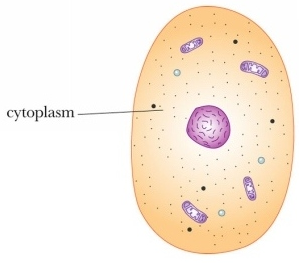 Cell Wall
Is a rigid layer of nonliving material that surrounds the cell

Is only found in plants and some other organisms

A cell wall helps protect and support the cell
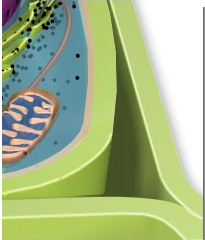 Cytoskeleton
Animal cells and many single celled organisms do not have cell walls, but a cytoskeleton.

A protein “framework”

A cytoskeleton gives the cell it’s shape
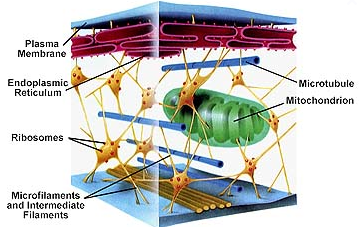 Cell Membrane
The outside boundary that separates the cell from its environment

In plant cells, this is located just inside the cell wall

In animal cells, the cell membrane forms the outside boundary that separates the cell from its environment
The cell membrane controls what substances come into and out of a cell Important, will be on test
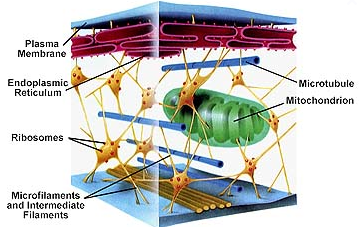 Cell Theory
All living things are composed (made) of cells

Cells are the basic units of structure and function in living things

All cells are produced from other cells